48-3
These materials are by the Kongki Ka Project and are made available to you under the terms of the Creative Commons Attribution ShareAlike license 4.0.
You have permission to share and redistribute these materials in any format and to make reasonable revisions and adaptations of this translation, provided that:
You include the above licence and source information.
If you redistribute these materials or create derivatives, you must distribute your contributions under the same license as the original.
 
The Holy Bible, Berean Standard Bible, BSB is produced in cooperation with Bible Hub, Discovery Bible, OpenBible.com, and the Berean Bible Translation Committee. This text of God's Word has been dedicated to the public domain.
 
Tibetan text is from the The Holy Bible in Modern Literary Tibetan, New Tibetan Bible translation.
This translation is made available under the terms of the Creative Commons Attribution-NonCommercial-NoDerivatives 4.0 International license.
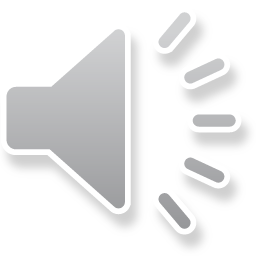 [Speaker Notes: Ch
48 Persecution
1. Deacons appointed – Acts 6:1-7 (Left Top)
2. Stephen – Acts 6:8 – 8:4 (Right Top)
3. Philip, Peter and John in Samaria – Acts 8:4-25 (Right Bottom)
4. Philip and the Ethiopian – Acts 8:25-40 (Left Bottom)
5. Saul’s Conversion – Acts 9:1-9 (Left Center)
6. Ananias prays for Saul– Acts 9:10-19a (Center Lower)
7. Saul’s Escape – Acts 9:19b-31 (Center Upper)]
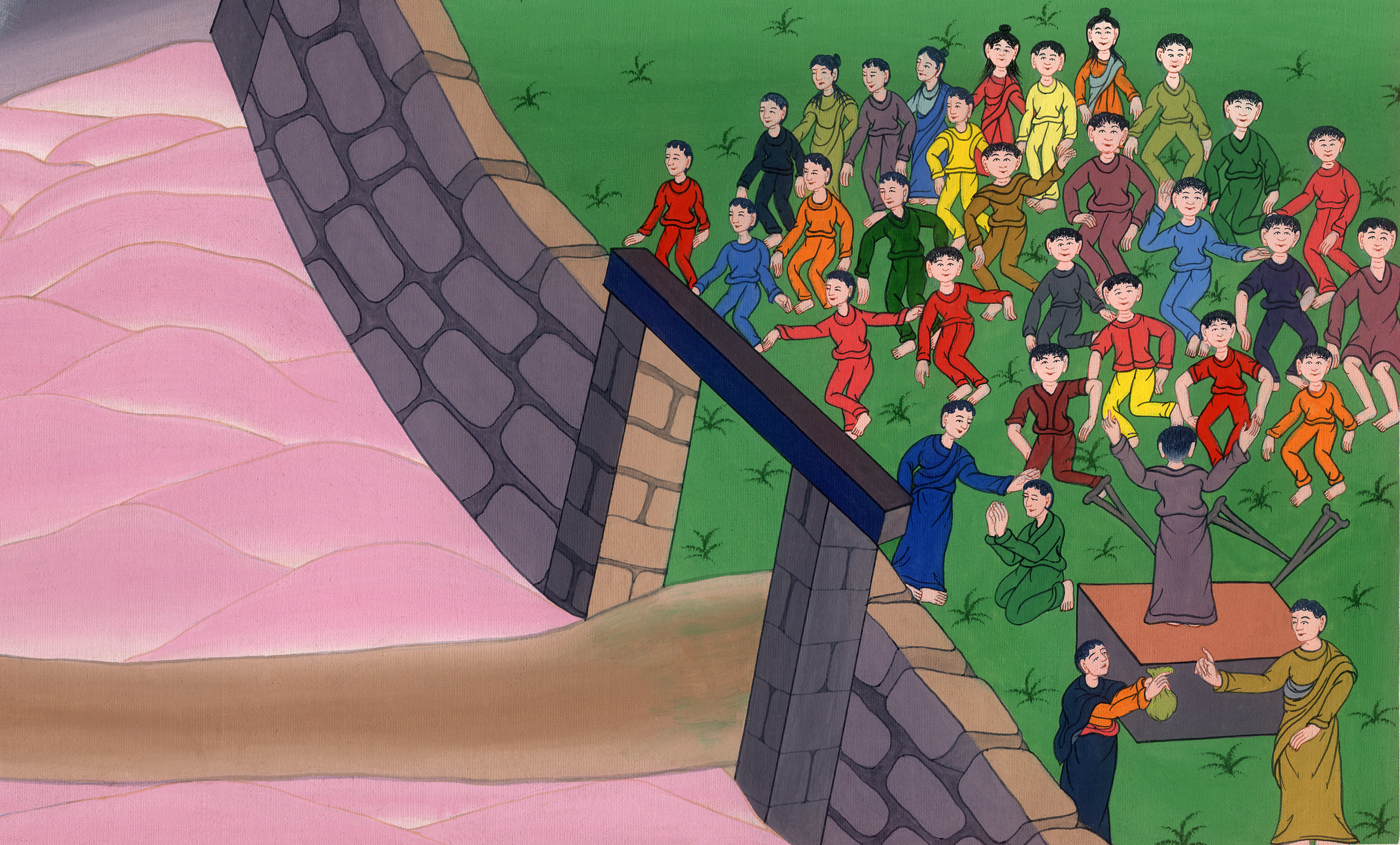 མཛད་འཕྲིན 8
ཕི་ལིབ་ཀྱིས་འཕྲིན་བཟང་བསྒྲགས་པ།
མཛད་འཕྲིན 8
ཕི་ལིབ་ཀྱིས་འཕྲིན་བཟང་བསྒྲགས་པ།
Philip, Peter and John in Samaria – Acts 8:4-25
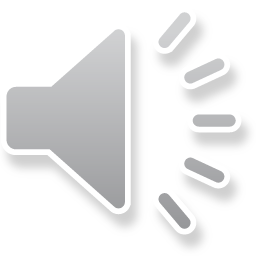 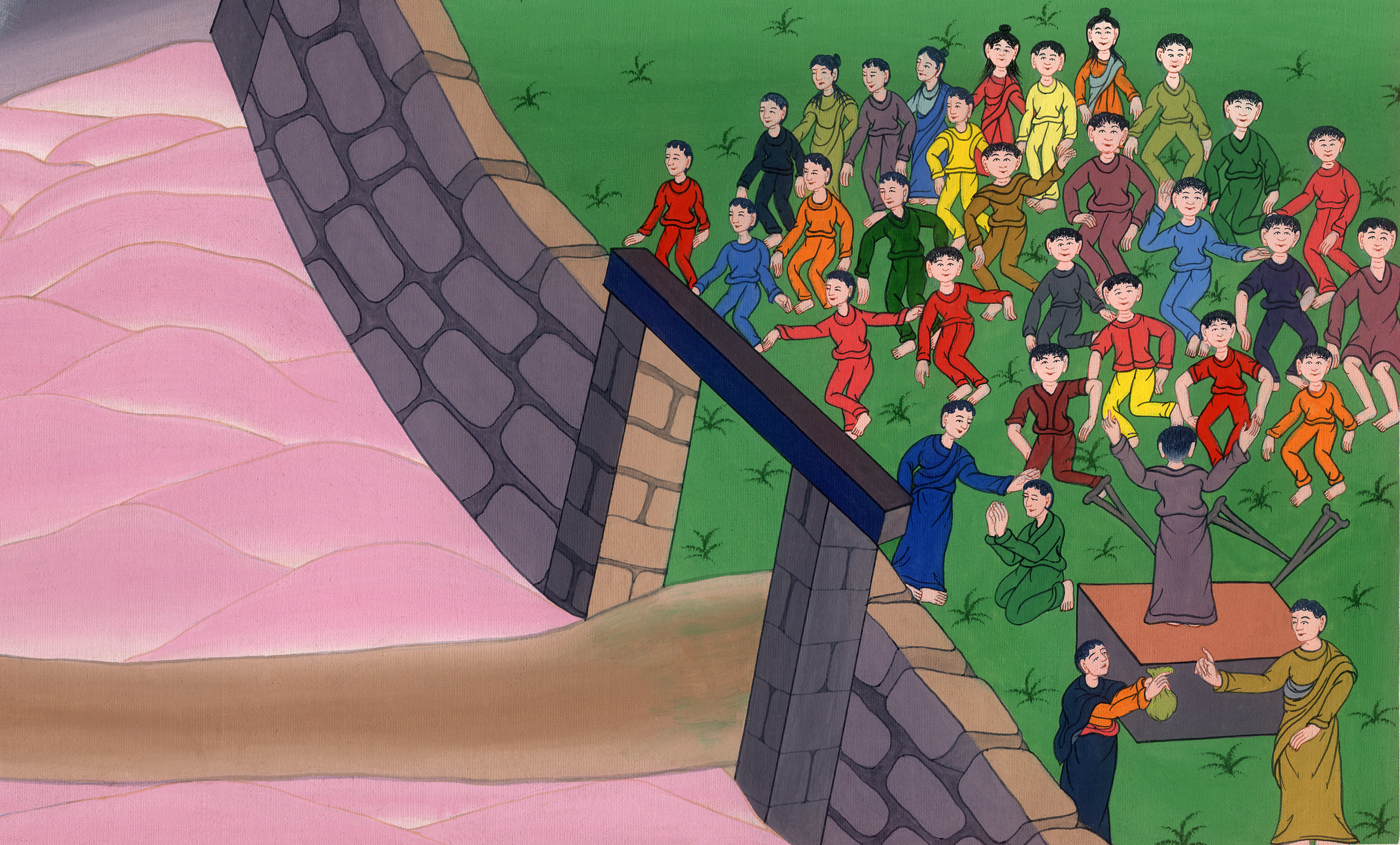 མཛད་འཕྲིན 8
ཕི་ལིབ་ཀྱིས་འཕྲིན་བཟང་བསྒྲགས་པ།
This work is licensed under a Creative Commons Attribution-ShareAlike 4.0 International License
5ཕི་ལིབ་ཀྱང་མར་སཱ་མར་ཡ་གྲོང་ཁྱེར་དུ་སོང་ནས་སྐྱབས་མགོན་མཱ་ཤི་ཀའི་ཆོས་བསྒྲགས༌ཤིང༌། 6མི་ཚོགས་ཀྱིས་ཆོས་ཐོས་པ་དང་ཕི་ལིབ་ཀྱིས་བསྟན་པའི་གྲུབ་རྟགས་རྣམས་ཀྱང་མཐོང་སྟེ་བློ་སེམས་གཅིག་མཐུན་གྱིས་ཁོང་གི་གསུང་ལ་མཉན་ཏོ།།
5Philip went down to a city in Samaria and proclaimed the Christ to them. 6The crowds gave their undivided attention to Philip’s message and to the signs they saw him perform.
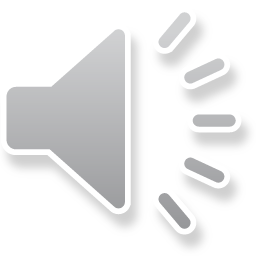 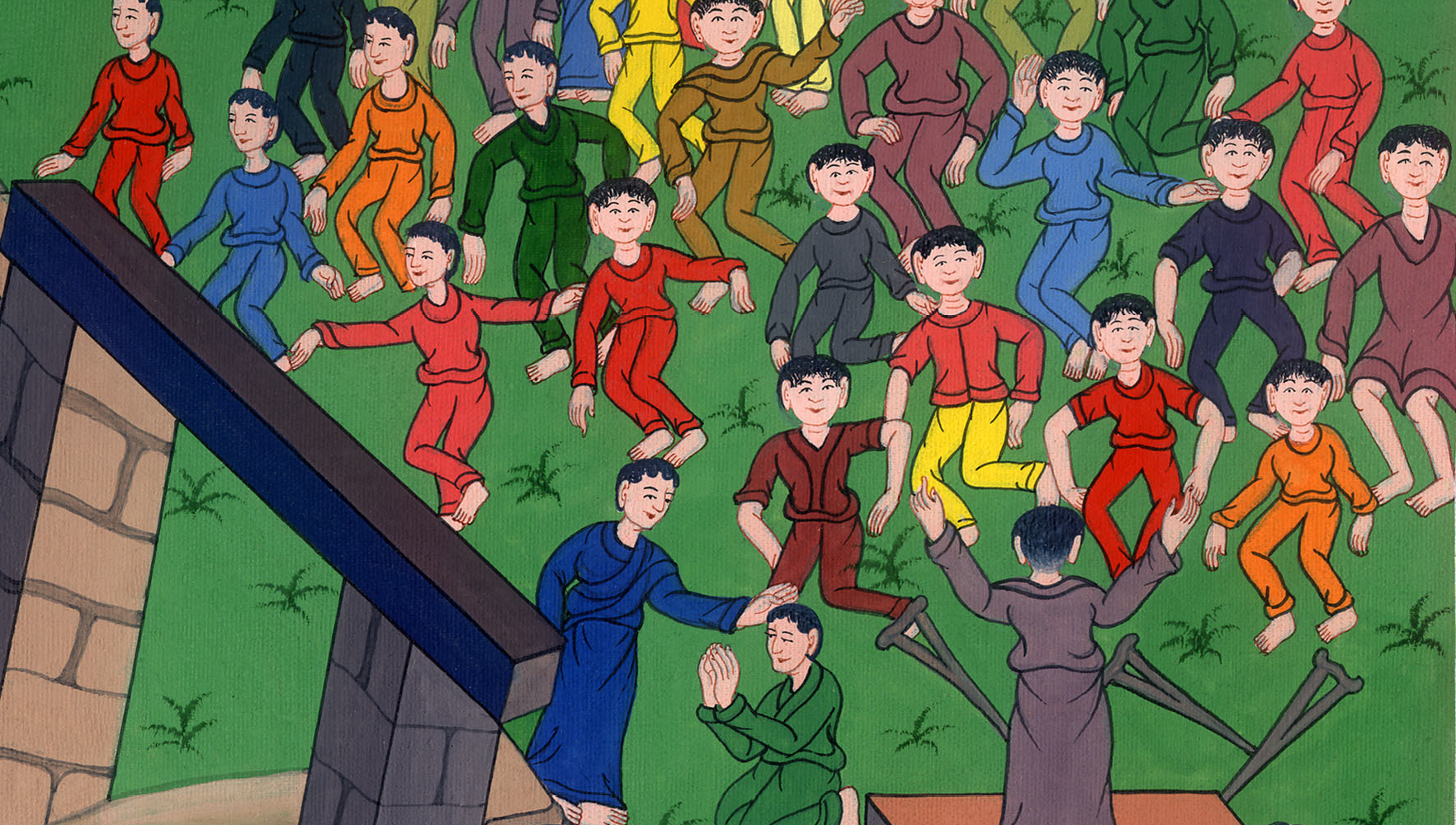 མཛད་འཕྲིན 8:5,6
7མི་མང་པོ་གདོན་འདྲེས་བཟུང་ཡོད་ཅིང་གདོན་འདྲེ་དེ་དག་གིས་སྐད་ཆེན་པོ་བརྒྱབ༌སྟེ། ཁོ་རྣམས་ཀྱི་ལུས་ནས་ཕྱིར་བུད་པ༌དང༌། གཞན༌ཡང༌། ཞ་བོ་དང་གྱོལ་པོ་མང་པོ་ཡོད་པ་རྣམས་ཀྱང་ནད་ལས་ཐར་བས། 8གྲོང་ཁྱེར་དེའི་ནང་དུ་དགའ་སྤྲོ་ཆེན་པོ་བྱུང༌ངོ༌།།
7With loud shrieks, unclean spirits came out of many who were possessed, and many of the paralyzed and lame were healed. 8So there was great joy in that city.
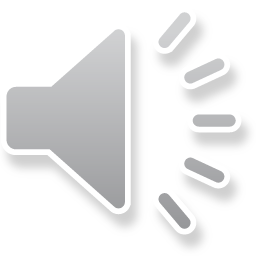 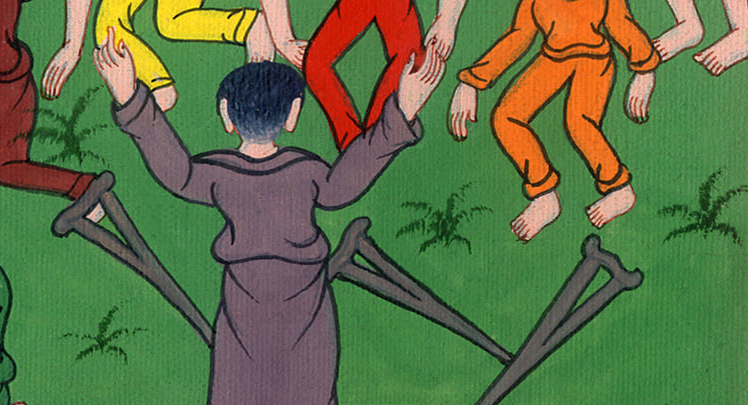 མཛད་འཕྲིན 8:7,8
9དེ་ཡང་མིང་ལ་སི་མོན་ཟེར་བའི་མི་ཞིག་ཡོད་པ༌དེས། སྔར་ནས་གྲོང་ཁྱེར་དེ་རུ་རྫུ་འཕྲུལ་བསྟན་ཅིང་རང་རློམ་ཆེ་བས་སཱ་མར་ཡ་པ་རྣམས་ཧ་ལས་སུ་བཅུག་གོ།
9Prior to that time, a man named Simon had practiced sorcery in the city and astounded the people of Samaria. He claimed to be someone great,
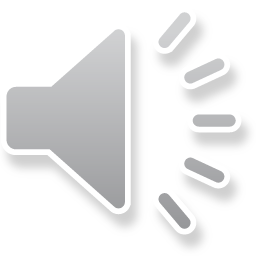 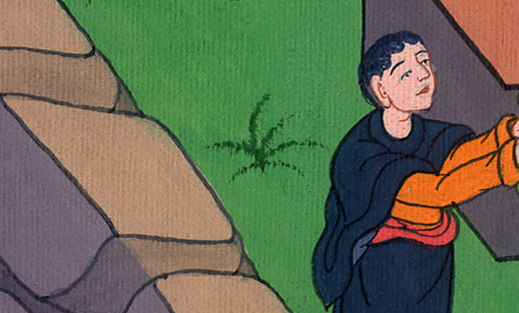 མཛད་འཕྲིན 8:9
10རྒན་གཞོན་ཡོངས་ཀྱིས་ཀྱང་ཁོའི་གཏམ་ལ་ཉན༌ཞིང༌། མི་འདི་ནི་དཀོན་མཆོག་གི་ནུས་མཐུ་ཆེན་པོ་ཟེར་བ་དེ་ཡིན་ཞེས་སྨྲས་སོ།། 11ཁོས་ཡུན་རིང་པོར་མི་དེ་རྣམས་ལ་རྫུ་འཕྲུལ་བསྟན་ནས་ཁོ་རྣམས་ཧ་ལས་སུ་བཅུག་པས་མི་རྣམས་ཀྱིས་ཁོའི་གཏམ་ལའང་མཉན་པ་རེད།
10and all the people, from the least to the greatest, heeded his words and said, “This man is the divine power called the Great Power.” 11They paid close attention to him because he had astounded them for a long time with his sorcery.
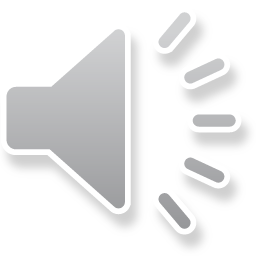 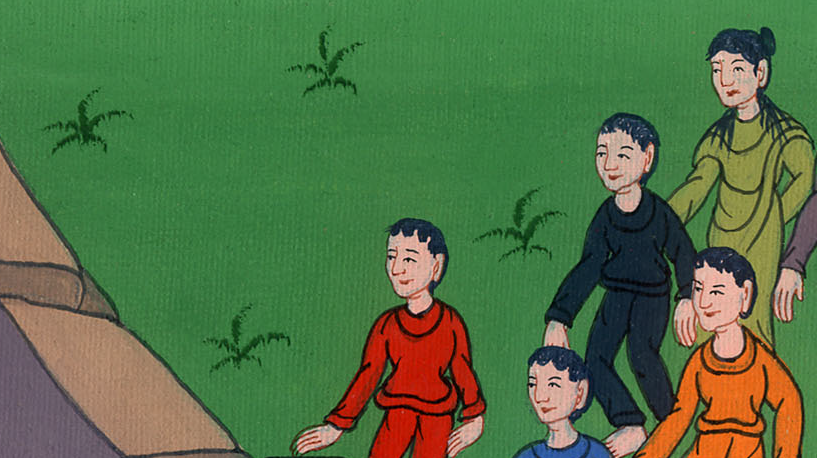 མཛད་འཕྲིན 8:10,11
12འོན་ཀྱང་ཕི་ལིབ་ཀྱིས་དཀོན་མཆོག་གི་རྒྱལ་སྲིད་སྐོར་གྱི་འཕྲིན་བཟང་དང་ཡེ་ཤུ་མཱ་ཤི་ཀའི་མཚན་བསྒྲགས་པ་ལ་མི་དེ་རྣམས་ཀྱིས་དད་པ་བྱས་ཏེ་སྐྱེས་ཕོ་མོ་རྣམས་ཁྲུས་གསོལ་ལ་ཞུགས་པ༌དང༌།
12But when they believed Philip as he preached the gospel of the kingdom of God and the name of Jesus Christ, they were baptized, both men and women.
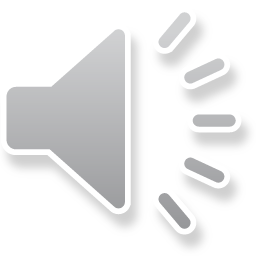 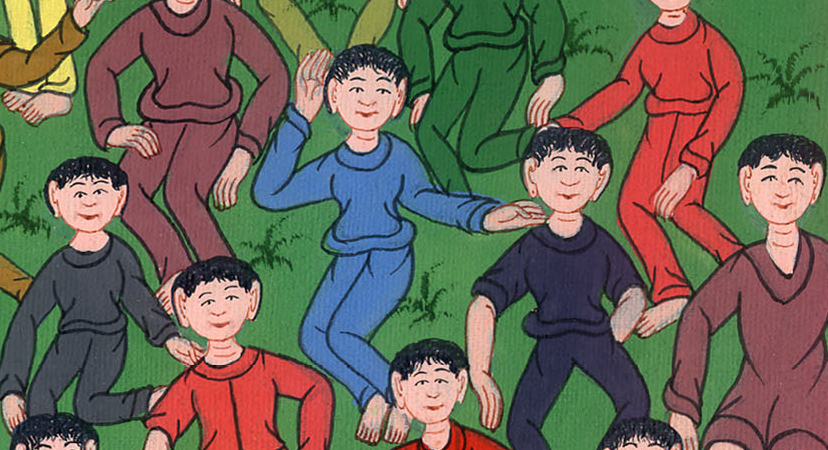 མཛད་འཕྲིན 8:12
13སི་མོན་རང་ཉིད་ཀྱང་དད་པར་གྱུར་ནས་ཁྲུས་གསོལ་ལ་ཞུགས་ཤིང་རྟག་ཏུ་ཕི་ལིབ་ལ་འགྲོགས་པ༌དང༌། ཕི་ལིབ་ཀྱིས་བསྟན་པའི་གྲུབ་རྟགས་དང་ངོ་མཚར་ཆེ་བའི་དོན་རྣམས་མཐོང་ནས་ཧ་ལས་པར་གྱུར༌ཏོ།།
13Even Simon himself believed and was baptized. He followed Philip closely and was astounded by the great signs and miracles he observed.
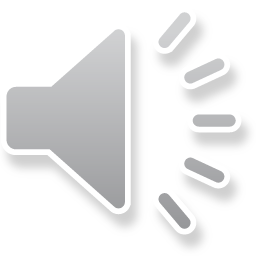 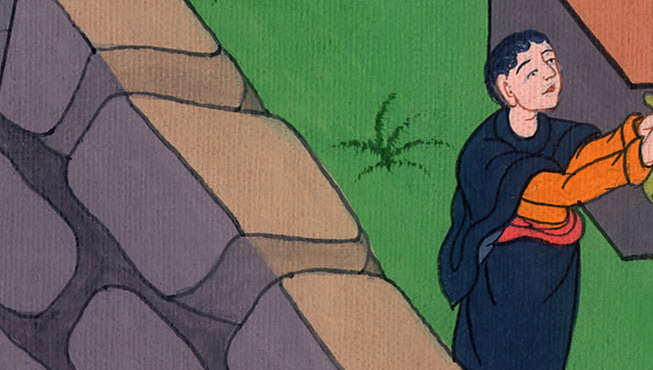 མཛད་འཕྲིན 8:13
14དེ་ཡང་ཡེ་རུ་སཱ་ལེམ་དུ་སྡོད་པའི་སྐུ་ཚབ་པ་རྣམས་ཀྱིས་སཱ་མར་ཡ་པ་རྣམས་ཀྱིས་དཀོན་མཆོག་གི་བཀའ་དང་དུ་བླངས་པ་ཐོས༌ཏེ། པེ་ཏྲོ་དང་ཡོ་ཧ་ནན་གཉིས་དེ་དག་གི་གམ་དུ་མངགས་སོ།།
14When the apostles in Jerusalem heard that Samaria had received the word of God, they sent Peter and John to them.
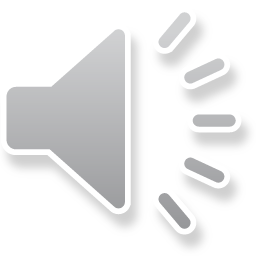 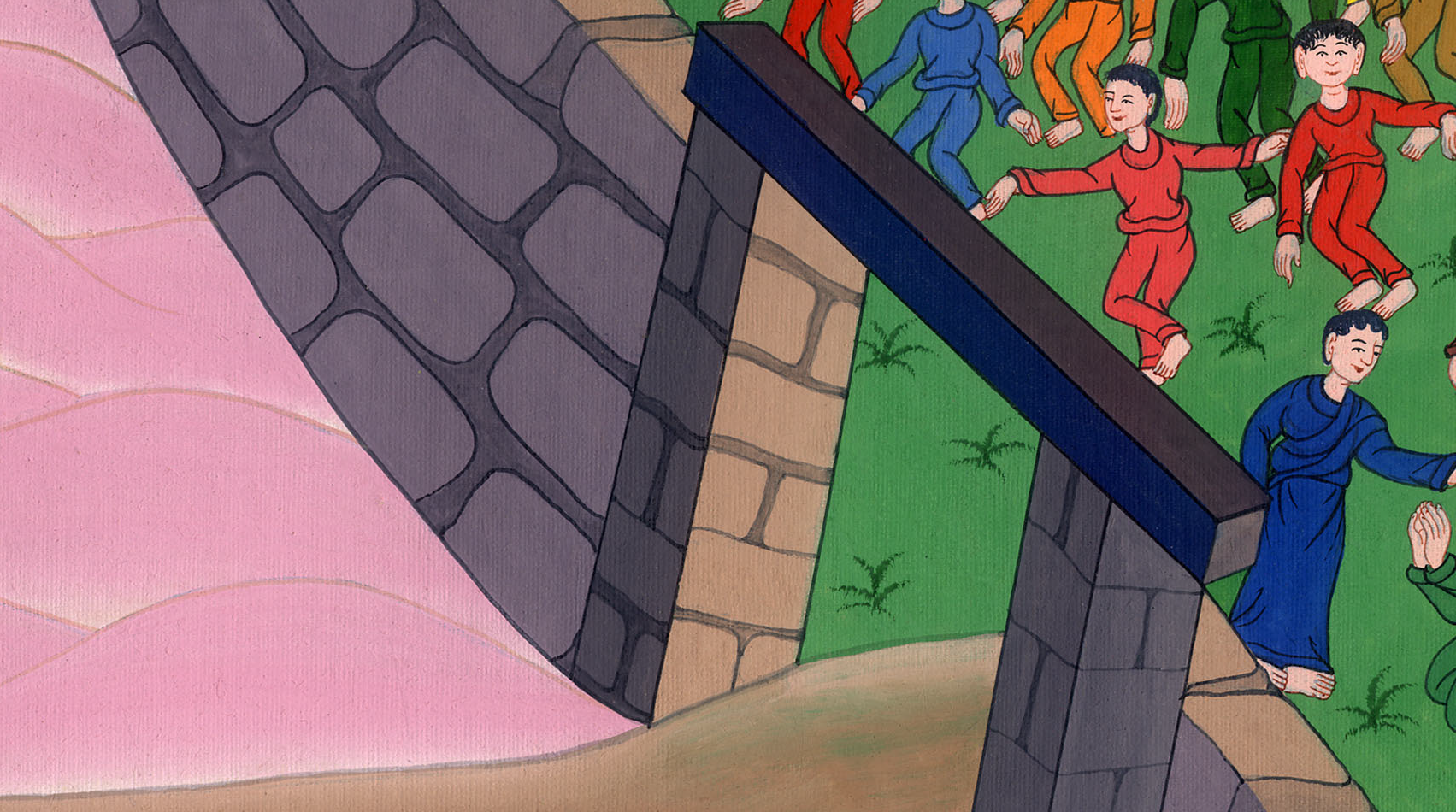 མཛད་འཕྲིན 8:14
15དེ་ནས་ཁོང་གཉིས་གནས་དེར་སླེབས་པ་དང་མི་དེ་རྣམས་ལ་དམ་པའི་ཐུགས་ཉིད་འཐོབ་པའི་ཕྱིར་གསོལ་བ་བཏབ།
15On their arrival, they prayed for them to receive the Holy Spirit.
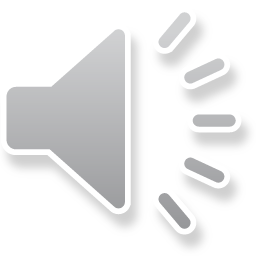 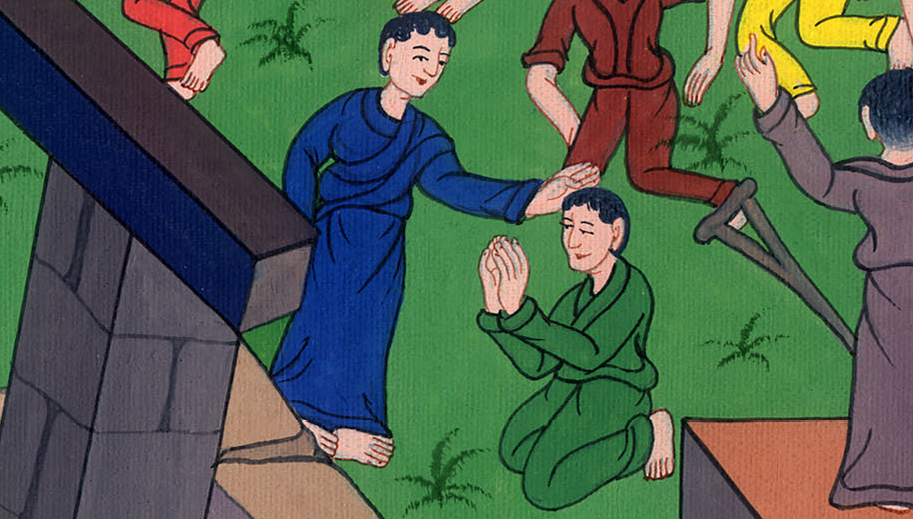 མཛད་འཕྲིན 8:15
16རྒྱུ་མཚན་ནི་ཁོ་རྣམས་གཙོ་བོ་ཡེ་ཤུའི་མཚན་ལ་བརྟེན་ནས་ཁྲུས་གསོལ་ལ་ཞུགས༌ཀྱང༌། སྐབས༌དེར། དམ་པའི་ཐུགས་ཉིད་ད་དུང་མི་སུ་ཞིག་གི་སྟེང་དུའང་མ་བབས༌སོ།། 17དེ་ནས་སྐུ་ཚབ་པ་གཉིས་ཀྱིས་མི་དེ་རྣམས་ཀྱི་ལུས་ལ་ཕྱག་བཞག་པ་དང་དེ་རྣམས་ལ་དམ་པའི་ཐུགས་ཉིད་ཐོབ་པ་རེད།
16For the Holy Spirit had not yet fallen upon any of them; they had simply been baptized into the name of the Lord Jesus. 17Then Peter and John laid their hands on them, and they received the Holy Spirit.
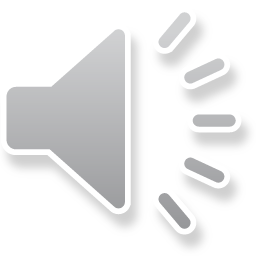 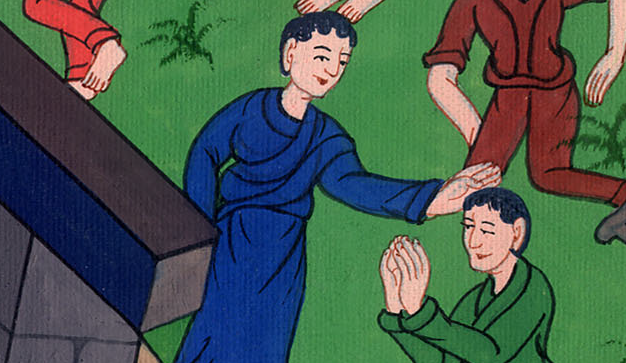 མཛད་འཕྲིན 8:16,17
18དེ་ནས་སྐུ་ཚབ་པ་གཉིས་ཀྱིས་མི་རྣམས་ཀྱི་ལུས་ལ་ཕྱག་བཞག་ནས། དམ་པའི་ཐུགས་ཉིད་ཐོབ་པ་སི་མོན་གྱིས་ཀྱང་མཐོང་བས། ཁོང་གཉིས་ལ་དངུལ་འབུལ་གྲབས་བྱས་ཏེ་ན༌རེ། 19ངས་ཀྱང་མི་སུ་ཞིག་གི་ལུས་ལ་ལག་པ་བཞག༌ན། དེ་ལ་དམ་པའི་ཐུགས་ཉིད་འཐོབ་ཕྱིར་དབང་འདི་བདག་ལ་གནང་བར་མཛོད་ཅེས་ཞུས་པ༌ལ།
18When Simon saw that the Spirit was given through the laying on of the apostles’ hands, he offered them money. 19“Give me this power as well,” he said, “so that everyone on whom I lay my hands may receive the Holy Spirit.”
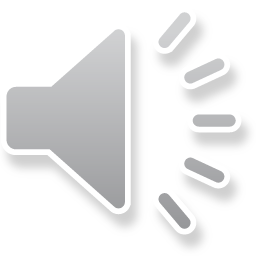 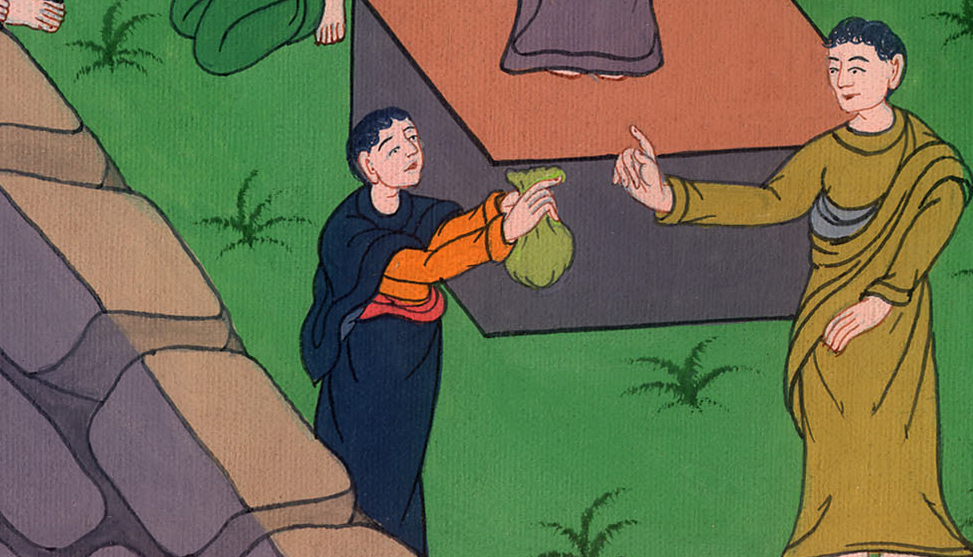 མཛད་འཕྲིན 8:18,19
20པེ་ཏྲོས་འདི་སྐད༌དུ། ཁྱོད་ཀྱིས་དཀོན་མཆོག་གི་གནང་སྦྱིན་ནི་དངུལ་ལ་བརྟེན་ནས་ཉོ་ཐུབ་པར་བསམས༌པས། ཁྱོད་ཀྱི་དངུལ་དང་ཁྱོད་རང་གཉིས་མཉམ་དུ་མེད་པར་གྱུར༌ཅིག 21དཀོན་མཆོག་གི་དྲུང་དུ་ཁྱོད་ནི་སེམས་རྒྱུད་མི་དྲང་བས་ཁྱོད་ལ་ལས་འགན་འདིའི་སྟེང་དུ་སྐལ་བ་དང་འབྲེལ་བ་ཅི་ཡང་མེད།
20But Peter replied, “May your silver perish with you, because you thought you could buy the gift of God with money! 21You have no part or share in our ministry, because your heart is not right before God.
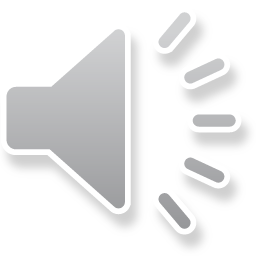 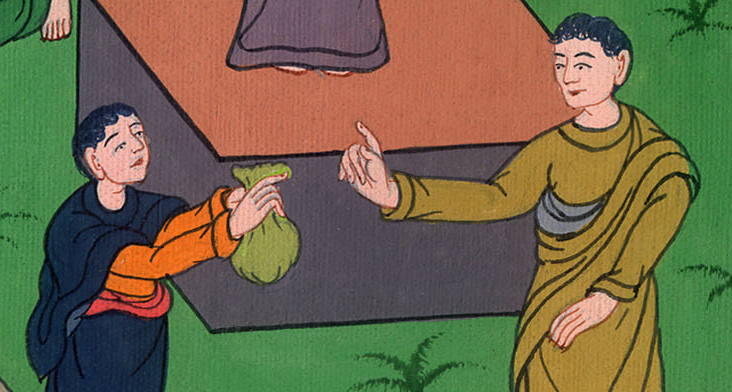 མཛད་འཕྲིན 8:20,21
22ཁྱོད་ཀྱིས་རང་གི་ནག་ཉེས་འདི་ལས་འགྱོད་བཤགས་བྱོས་དང་། གཙོ་བོ་ལ་གསོལ་བ་ཐོབས་ཤིག དེ་ནས་ཁྱོད་ཀྱི་སེམས་ཁོང་གི་བསམ་ཚུལ་ལ་གུ་ཡངས་འཐོབ་ཀྱང་སྲིད་དོ།། 23ཁྱོད་ནི་ཕྲག་དོག་གིས་ཁེངས་ཤིང་སྡིག་པས་བཅིངས་ཡོད་པའང་ངས་མཐོང་བ་ཡིན་ཞེས་གསུངས་སོ།།
22Repent, therefore, of your wickedness, and pray to the Lord. Perhaps He will forgive you for the intent of your heart. 23For I see that you are poisoned by bitterness and captive to iniquity.”
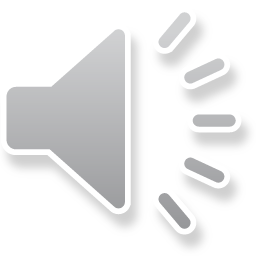 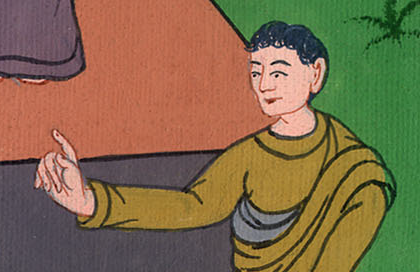 མཛད་འཕྲིན 8:22,23
24དེ་ནས་སི་མོན་ན༌རེ། ཁྱོད་ཅག་གིས་བཤད་པ་རྣམས་ངའི་སྟེང་དུ་ཅི་ཡང་མི་འབྱུང་བའི༌ཕྱིར། ངའི་དོན་དུ་གཙོ་བོ་ལ་གསོལ་བ་འདེབས་པར་མཛོད་ཅེས་ཞུས་སོ།།
24Then Simon answered, “Pray to the Lord for me, so that nothing you have said may happen to me.”
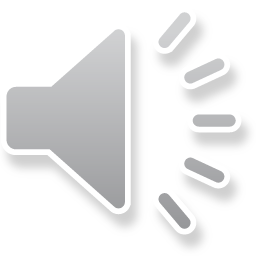 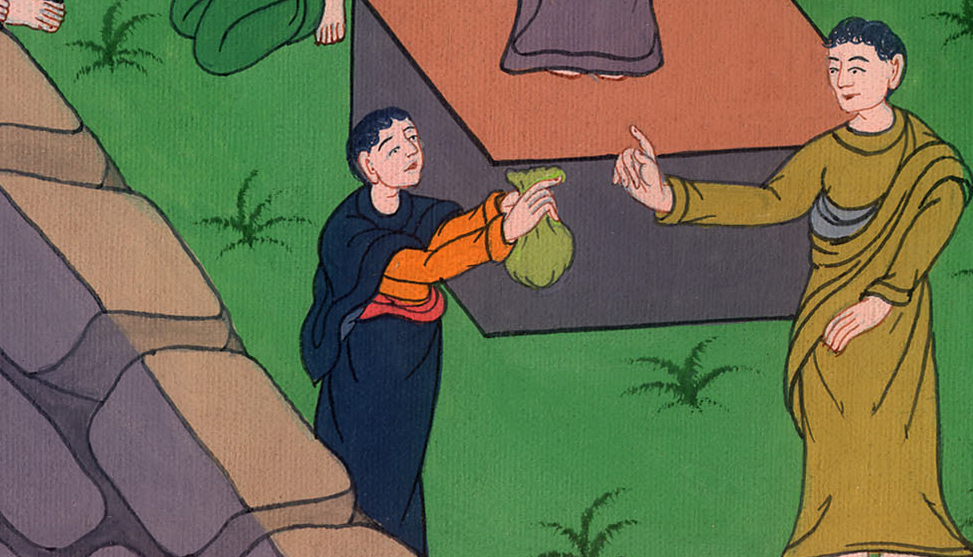 མཛད་འཕྲིན 8:24
25དེ་ནས་སྐུ་ཚབ་པ་པེ་ཏྲོ་དང་ཡོ་ཧ་ནན་གཉིས་ཀྱིས་གཙོ་བོའི་བཀའ་ལ་བདེན་དཔང་དང་བརྒྱུད་སྒྲོག་བྱས༌ཤིང༌། ཕྱིར་ཡེ་རུ་སཱ་ལེམ་དུ་ལོག་པ་དང་ལམ་བར་དུ་སཱ་མར་ཡ་ཡུལ་གྱི་གྲོང་སྡེ་མང་པོ་ལ་འཕྲིན་བཟང་བསྒྲགས༌སོ།།
25And after Peter and John had testified and spoken the word of the Lord, they returned to Jerusalem, preaching the gospel in many of the Samaritan villages.
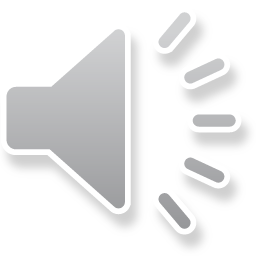 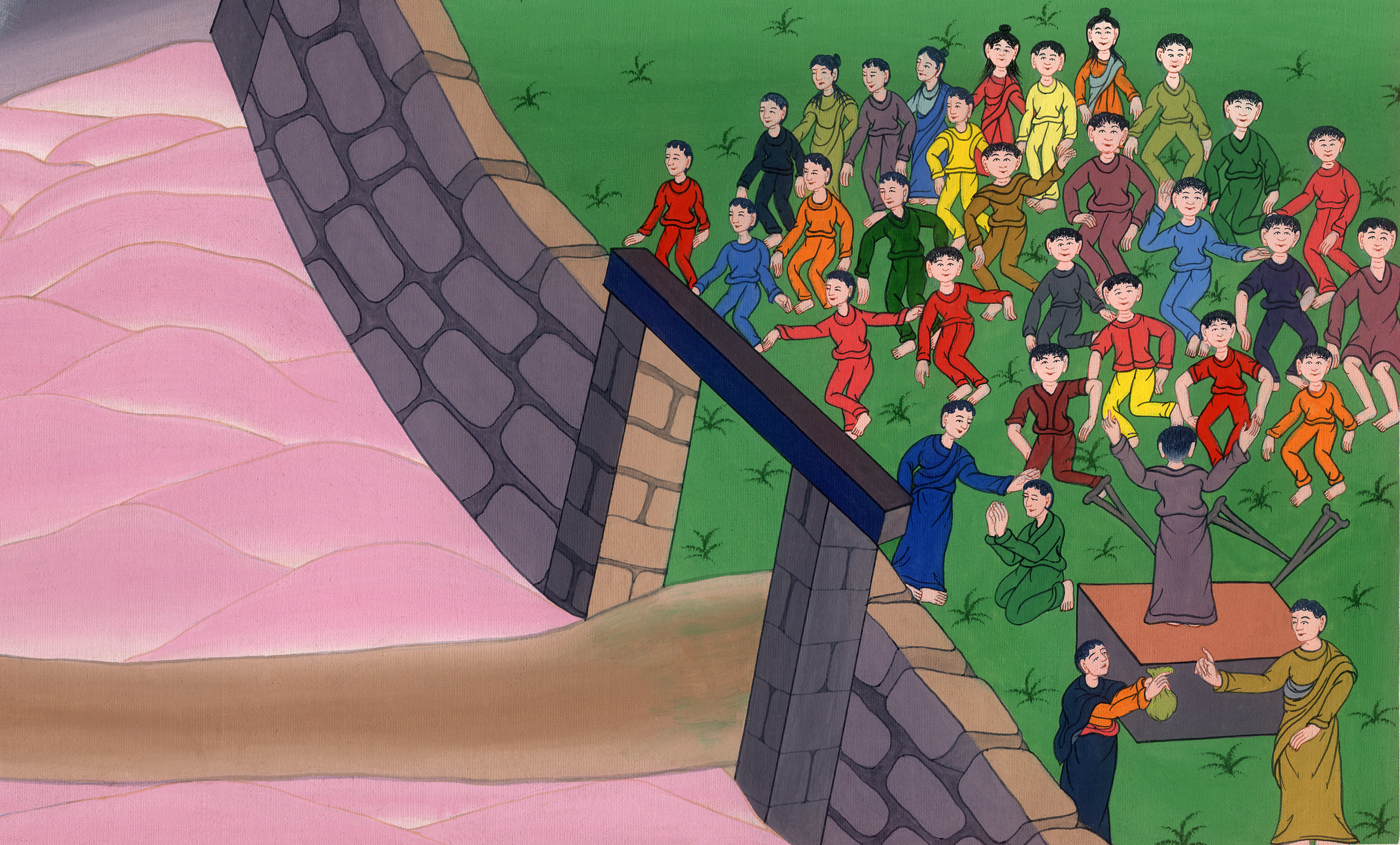 མཛད་འཕྲིན 8:25